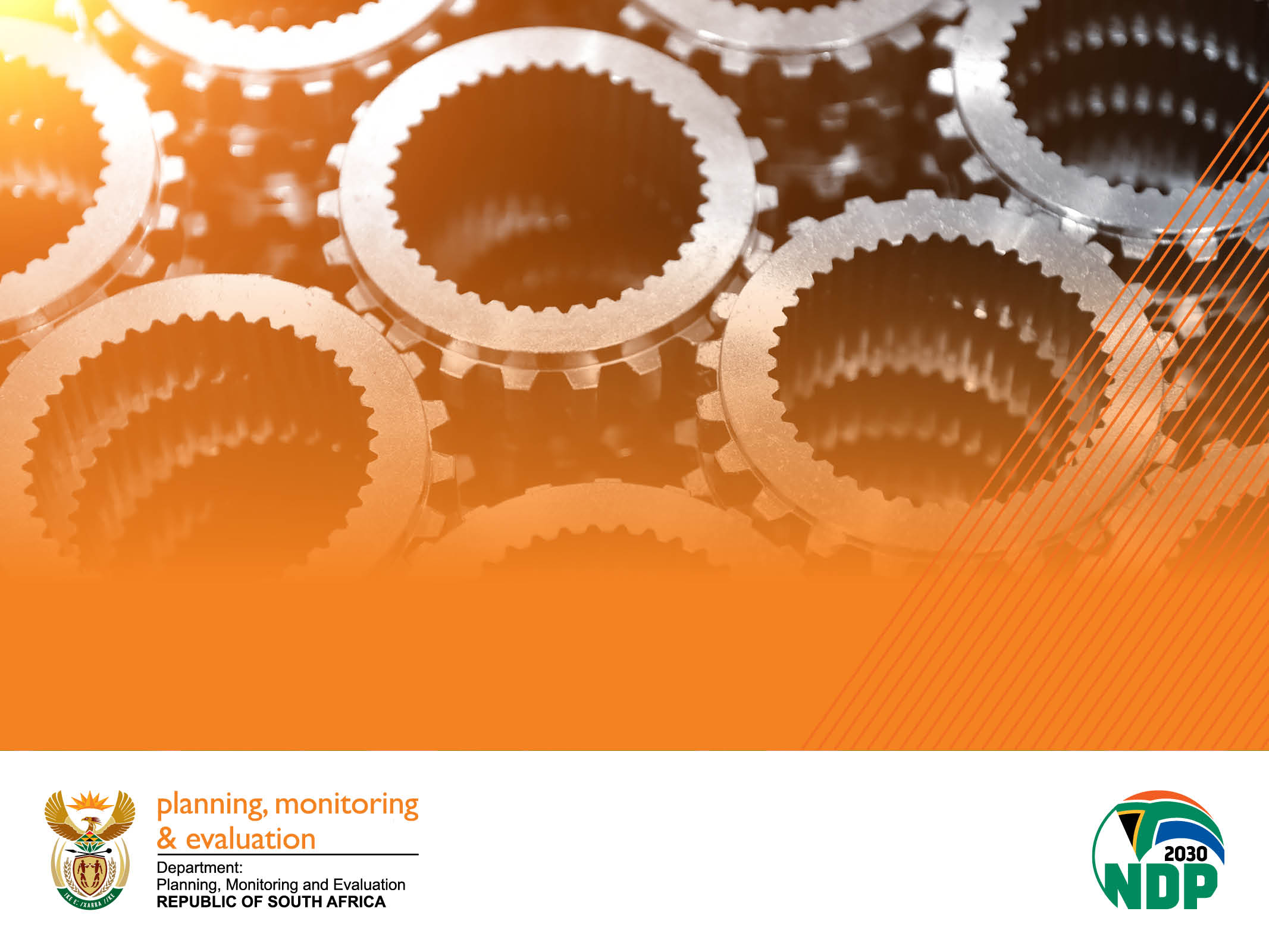 Status report on the filing of DG/HoD performance agreements
HOD PMDS PRIOR TO 2018
HOD PMDS prior to April 2018 consisted of:
2
HOD PMDS PRIOR TO 2018 (cont)
Contracting and Assessment was between the EA and DG
Evaluation panels (consisting of EA’s) was in place to finalise the evaluation of DG’s
MPSA issued an directive in 2015 to doing away with panels and evaluation completed between EA and DG – only provided for pay progression.
Challenges
Concerns was expressed by Cabinet that DG’s received bonuses whilst the department have qualified audits. 
Backlog created due to panels not sitting and DG’s not receiving pay progression
3
INTRODUCTION TO NEW HOD PMDS
The Directive issued by the MPSA in terms of Section 41(3) of the Public Service Act, 1994 on the Performance Management and Development System (PMDS) for Heads of Department (HoDs) was approved in December 2017 and came into effect from 1 April 2018.
The DPME is the Secretariat supporting the Presidency for HoD evaluations and is responsible for overseeing the implementation of the Directive for DGs from national departments, national government components and the Offices of the Premier in each province.
The OTPs in each province are responsible for the HoD PMDS in the provincial departments
4
STAGES AND TIMELINES
31 MARCH
PERFORMANCE CYCLE:
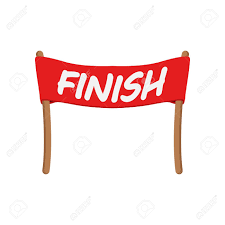 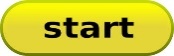 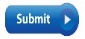 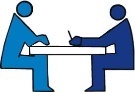 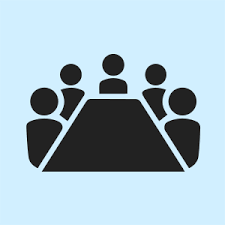 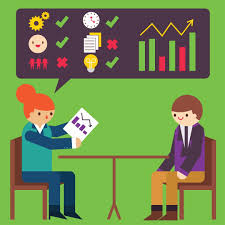 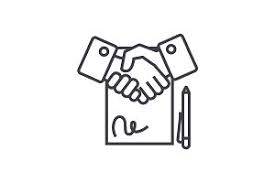 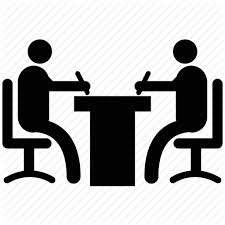 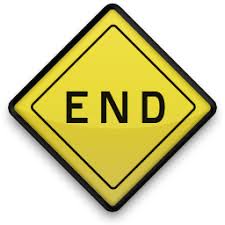 Requests for Condonation for not having met due dates for: Contracting and Lodging, Mid Year Review and/or Annual Assessment must to be submitted to MPSA within 30 days of the respective deadline.
1 APRIL
5
DPME/OTP Role
6
Key Dimensions of PMDS for HODS
7
Submission status of DGs/HoDs from national and provincial departments and CEOs from National Government components
8
Status of performance agreements received for 2018/19 performance cycle
9
Due date for 2019/20 performance agreements
10
Midterm review
11
Status on the submission of 2018/19 midterm reviews
12
Status on the submission of 2018/19 midterm reviews
13
Annual Performance Assessment
14
Important due dates for HoD PMDS
15
Annual Evaluations
16
Outcomes of Evaluation
17
Reflections
Successes:
High level of compliance with the submission of performance agreements in first year of implementation of new policy
An innovative training method (animated video) was created to assist DGs/HoDs to understand the HoD PMDS phases.
A HoD PMDS system is currently being developed in keeping with the 4th Industrial Revolution.

Challenges:
Delay or non-compliance with midterm reviews.
The content in the Performance Agreements in all cases do not accurately reflect the employee contribution.  This will be strengthened in future years.
18
Reflections continued ….
Room for improvement:
Obtain greater support and buy-in from Executive Authorities and HoDs.
Appropriate implementation of consequence management and management of non performance across government.
DG/HoDs performance contracts must be aligned to all departmental planning processes, ruling party’s priorities, MTSF and Ministers Contracts. 
The role and contribution of DG’s and HOD’s need to be clearly defined and captured in the Performance Agreements.
Indicators and targets set in the Key Government Focus Area on supply chain are being reviewed by DPSA and NT.
19
Conclusion
Performance measures should result in improved and quality service delivery provided to citizens.
The new HoD PMDS process must be fully implemented and supported by all relevant stakeholders.
Consequence management must be applied to defaulters and poor performance must be managed through the PMDS. 
Regular implementation reviews should be performed and the necessary adjustments should be made to ensure effective and efficient implementation of the HOD PMDS.
20
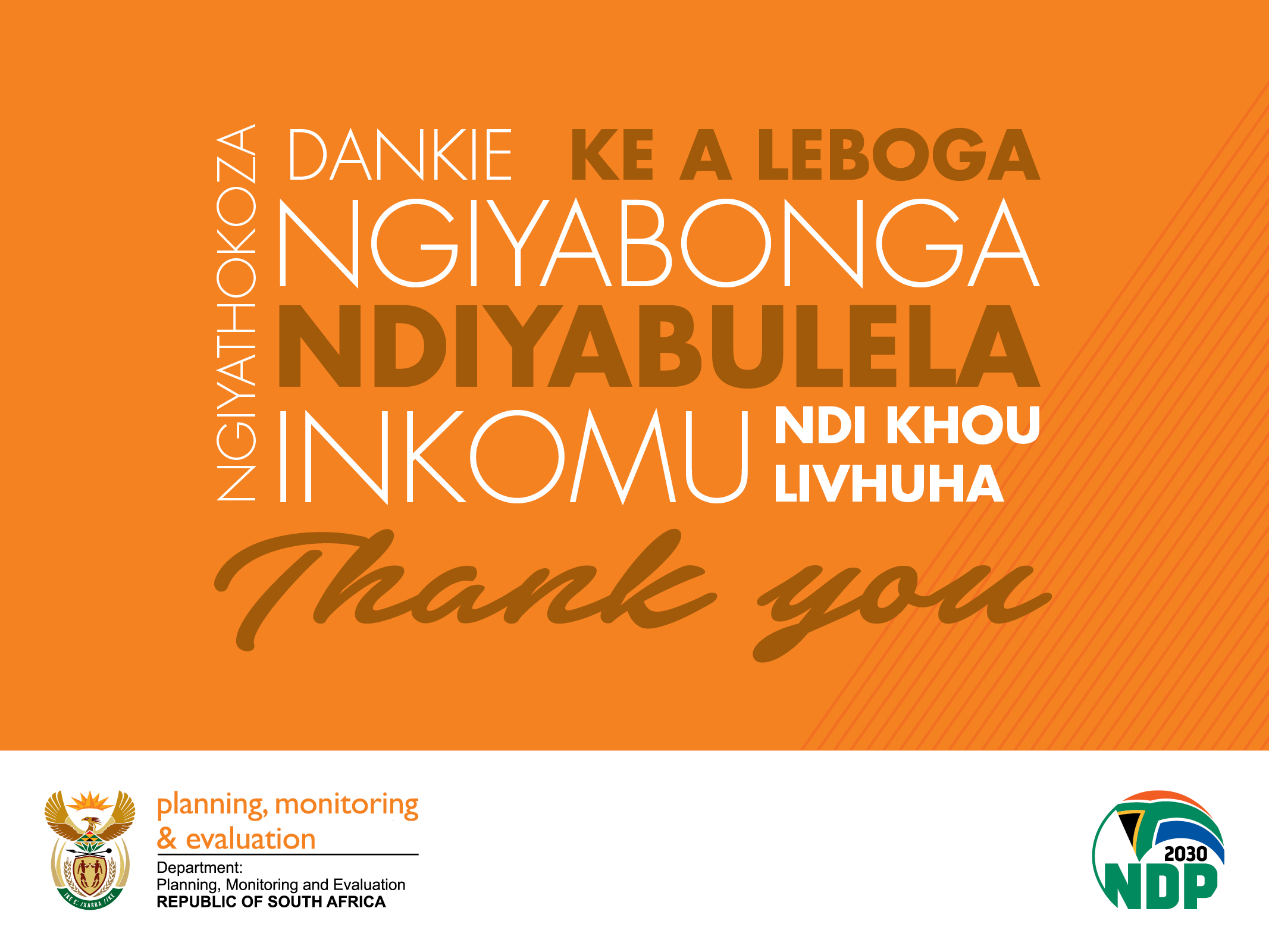